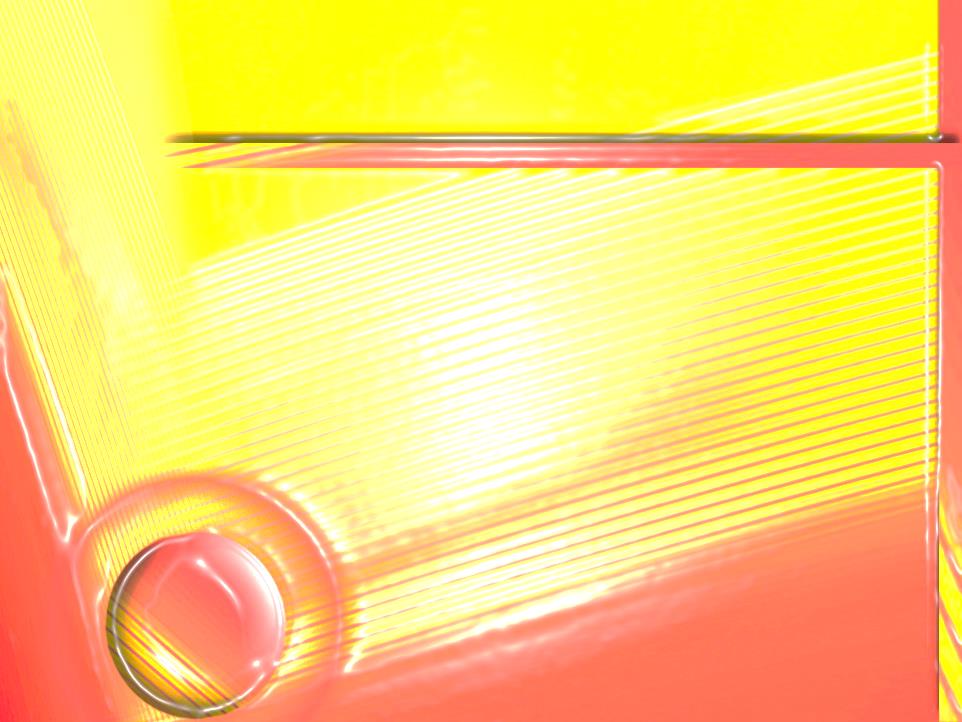 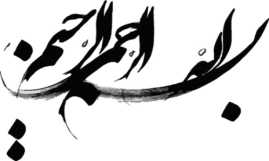 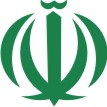 کارگاه ملی تدوین برنامه پاسخ بهداشت
به بلایا و فوریتها
وزارت بهداشت، درمان و آموزش پزشکی
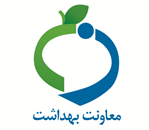 مبانی عملیات
دفتر مدیریت و کاهش خطر بلایا
مرداد ماه 1396
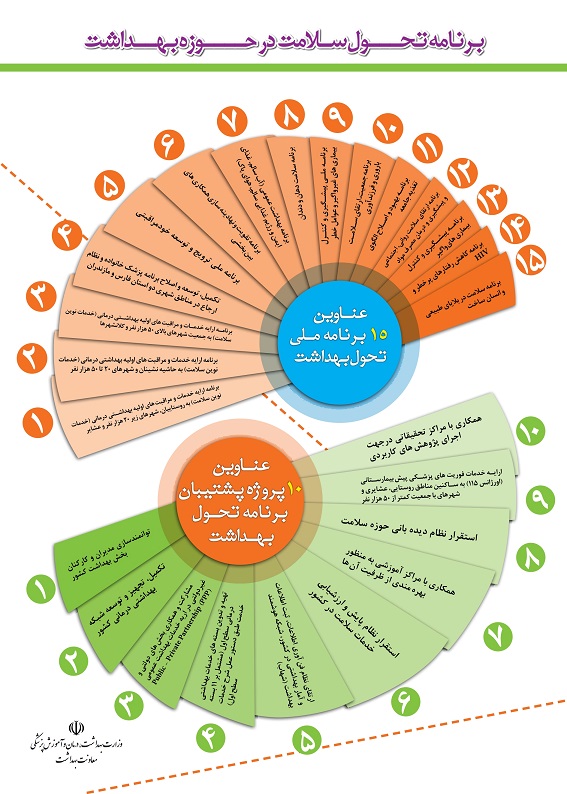 برنامه سلامت در بلایای طبیعی و انسان ساخت
برنامه
" عمليات پاسخ در بلايا و فوريت ها"
"EOP"
Emergency  Operations  Plan
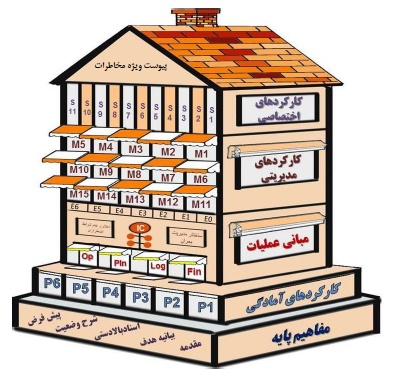 تهیه کننده: محمدرضا رستگار
اجزای برنامه پاسخ 
بخش عمومی
مقدمه، سابقه برنامه، بیانیه هدف، اختیارات قانونی، شرح وضعیت، پیش فرض ها 
مبانی عملیات
ساختار مدیریت بحران، سامانه فرماندهی حادثه، اعلام شرایط اضطراری، سطح بندی حادثه
کارکردهای آمادگی
کارکردهای مدیریتی
کارکردهای اختصاصی
کارکرد تخصصی
مبانی عملیات
مبانی عملیات
ساختار مدیریت بحران
سامانه فرماندهی حادثه
اعلام شرایط اضطراری و ختم آن 
سطح بندی حادثه
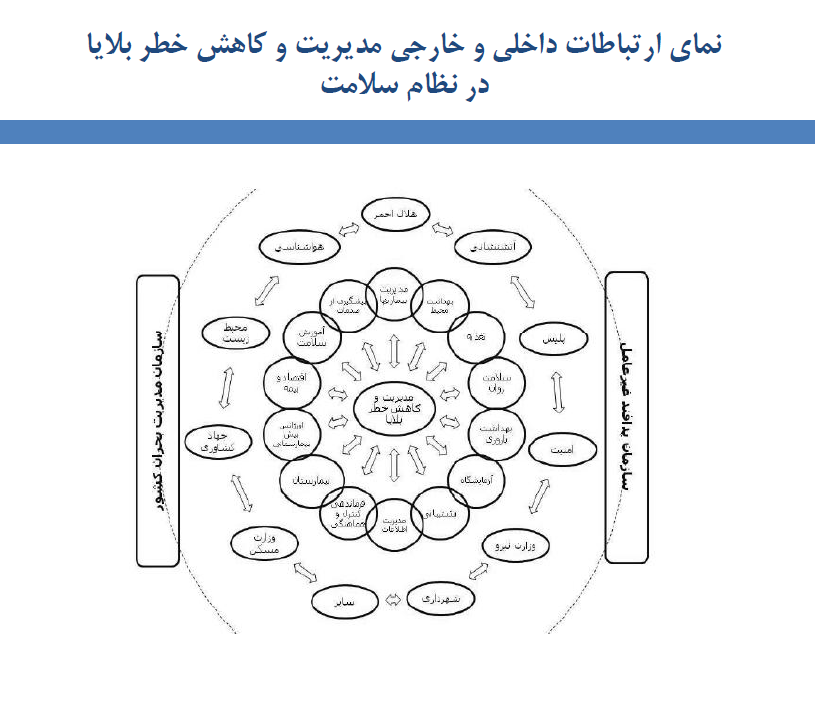 ساختار مدیریت بحران
ساختار مدیریت بحران
کمیته های تخصصی کارگروه سلامت در حوادث غیرمترقبه عبارتند از 
بهداشت
 درمان
پشتیبانی
 آموزش و پژوهش

در معاونت­های بهداشت، مسئولیت هماهنگی بعهده دفتر مدیریت و کاهش خطر بلایا می باشد که مسئولیت کمیته بهداشت کارگروه را بر عهده دارد. این واحد با هماهنگی دبیرخانه کارگروه از یکسو و مراکز و دفاتر معاونت بهداشت به هماهنگی فعالیت های مربوط به EOP می­پردازد.
ساختار مدیریت بحران
لازم است در هر منطقه آسیب دیده پست فرماندهی حادثه یا Incident Command Post (ICP) ایجاد شود. 

هر ICP با EOC سطح بالاتر در ارتباط می باشد. ممکن است بسته به گستردگی حادثه یک یا چند ICP تشکیل شوند. گستره جغرافیایی و فرمانده هر ICP توسط EOC سطح بالاتر تعیین می شود. 

EOC وظیفه هماهنگی راهبردی و تاکتیکی و ICP وظیفه مدیریت عملیاتی را بر عهده دارد.
الگوی سامانه فرماندهی حادثه در نظام سلامت
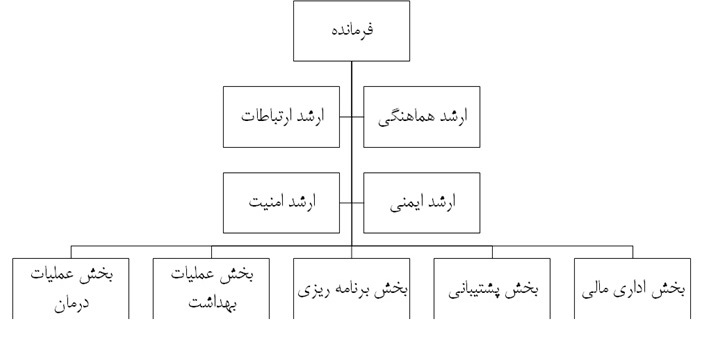 الگوی سامانه فرماندهی حادثه در نظام سلامت ICS
نمای شماتیک ارتباط ICP و EOC در سطوح جغرافیایی مدیریت بحران
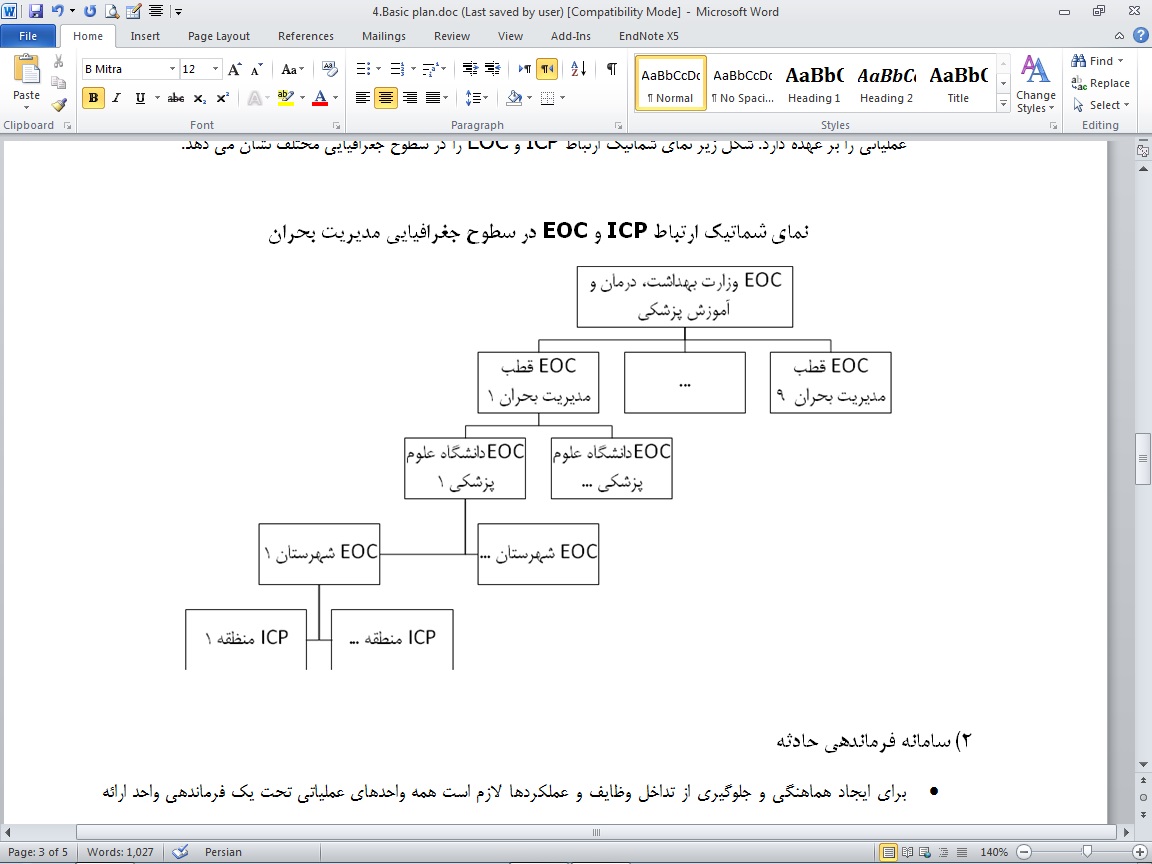 سطح بندی حادثه
سطوح هشدار
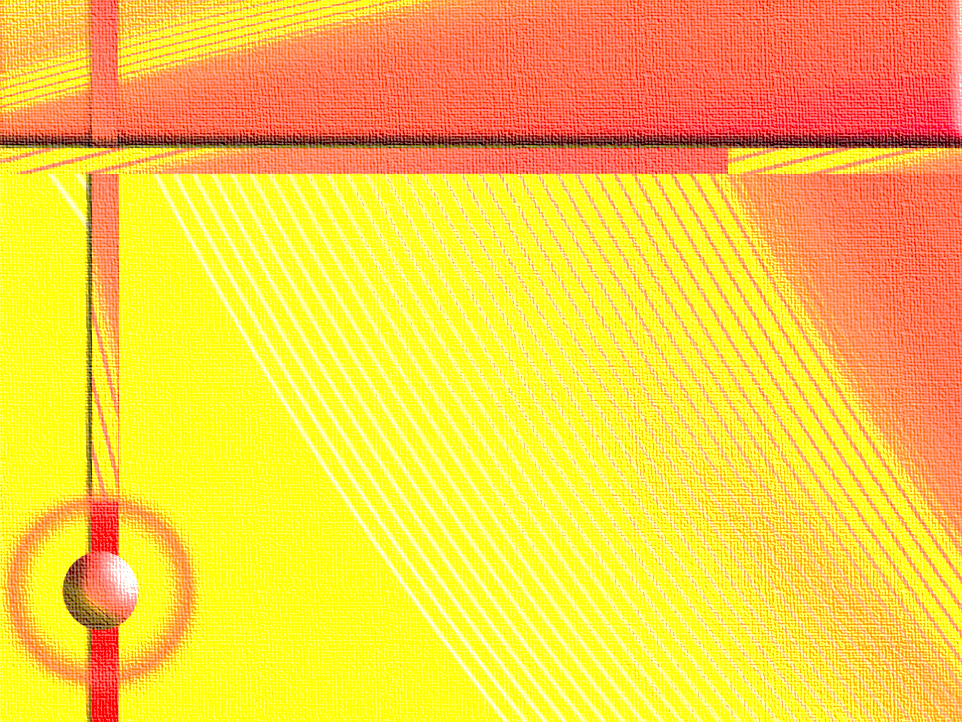 منابع
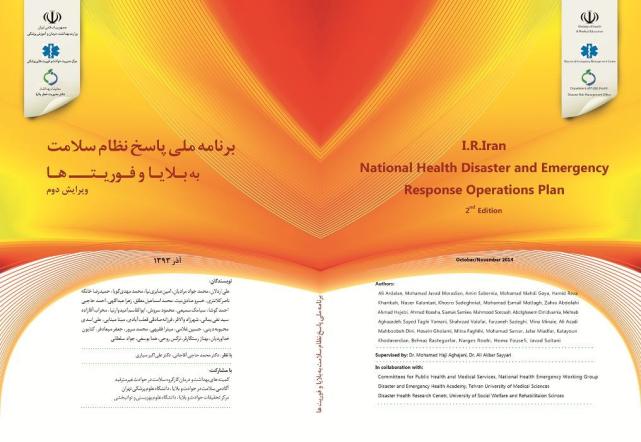 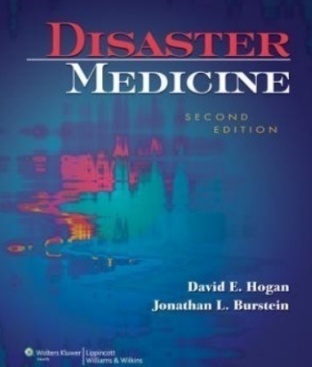 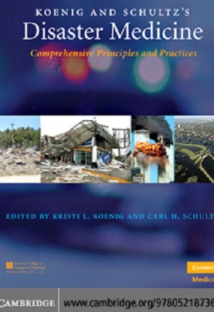 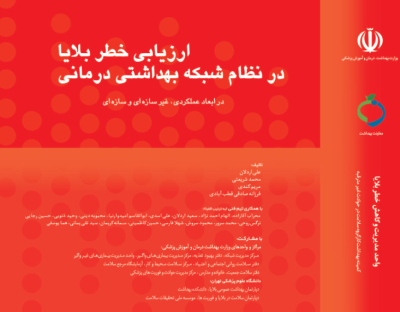 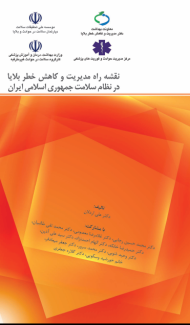 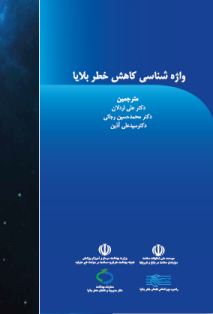 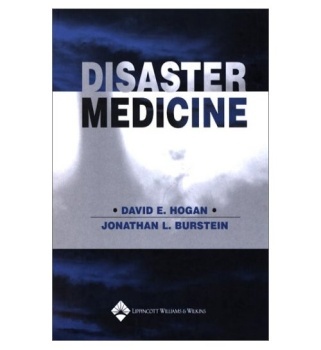 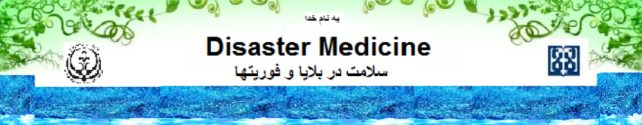 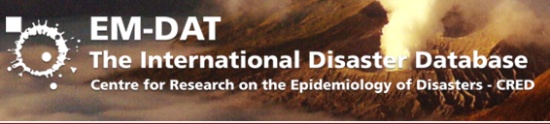